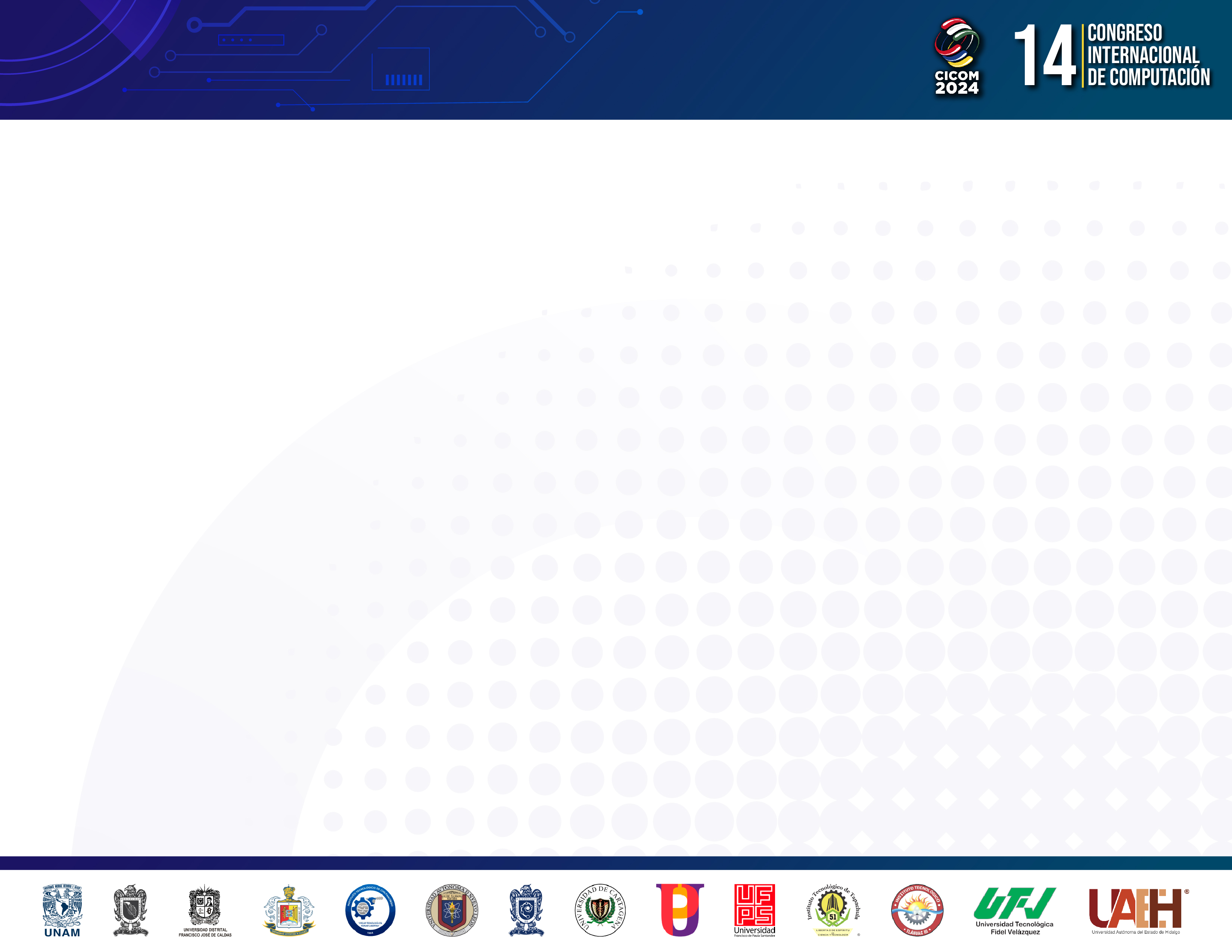 TÍTULO
DESCRIPCIÓN
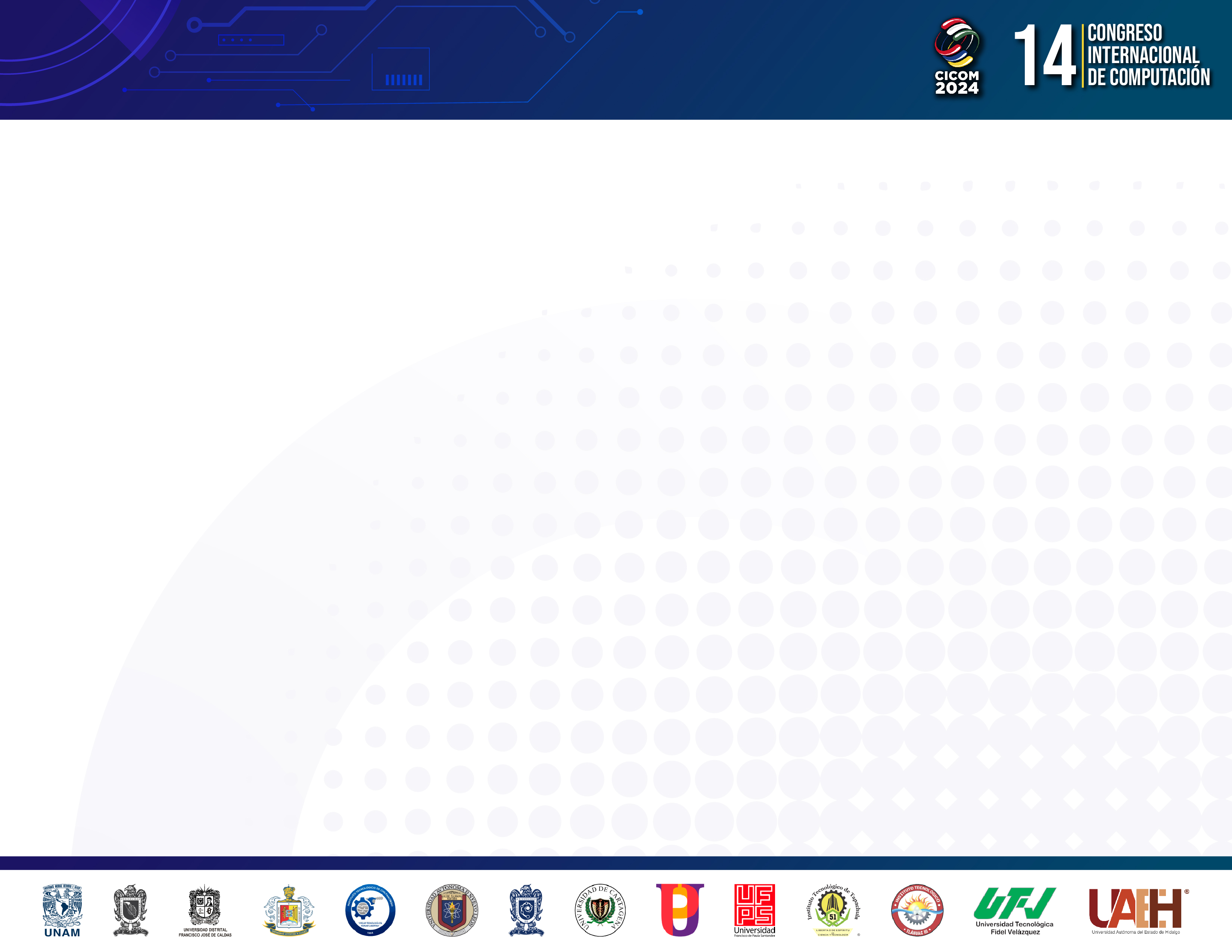 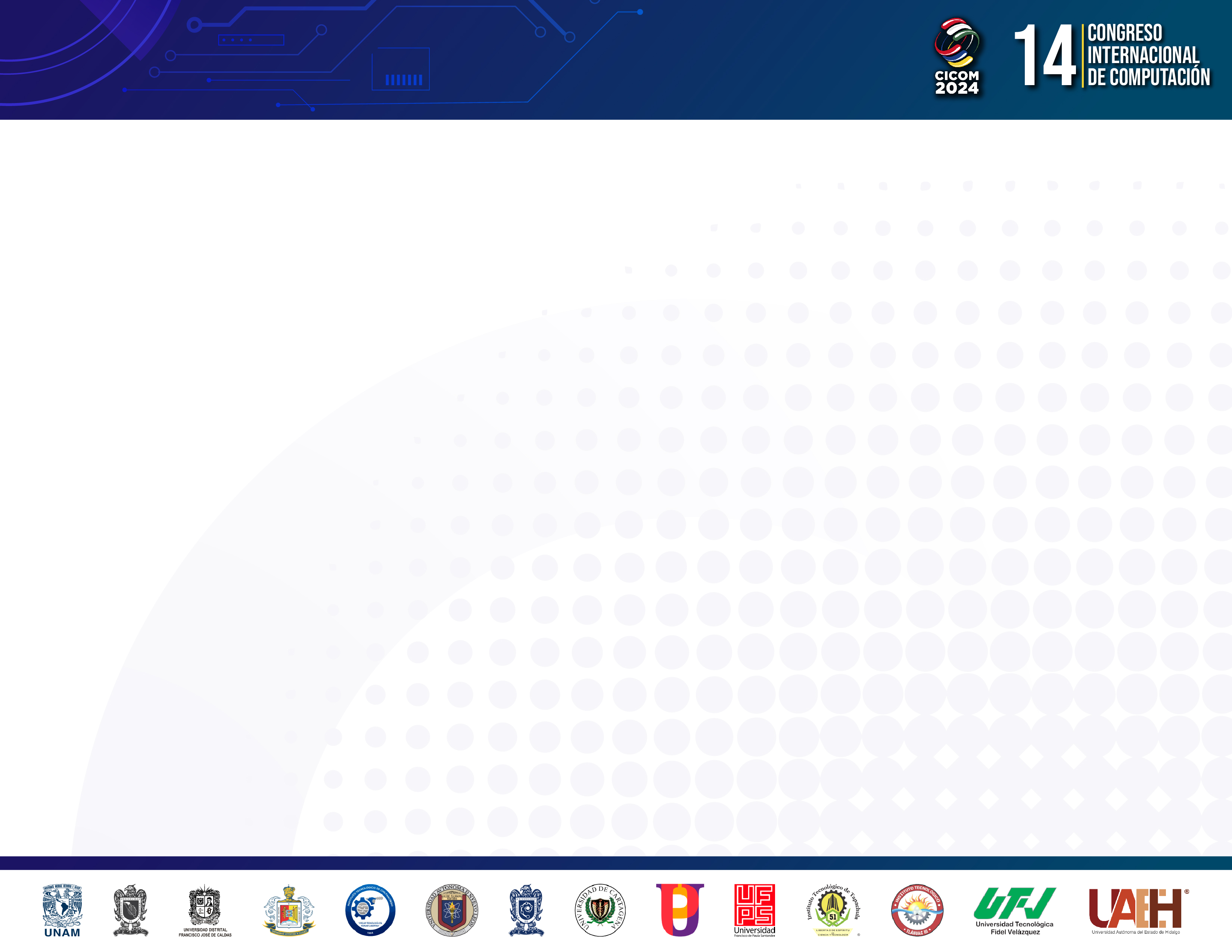 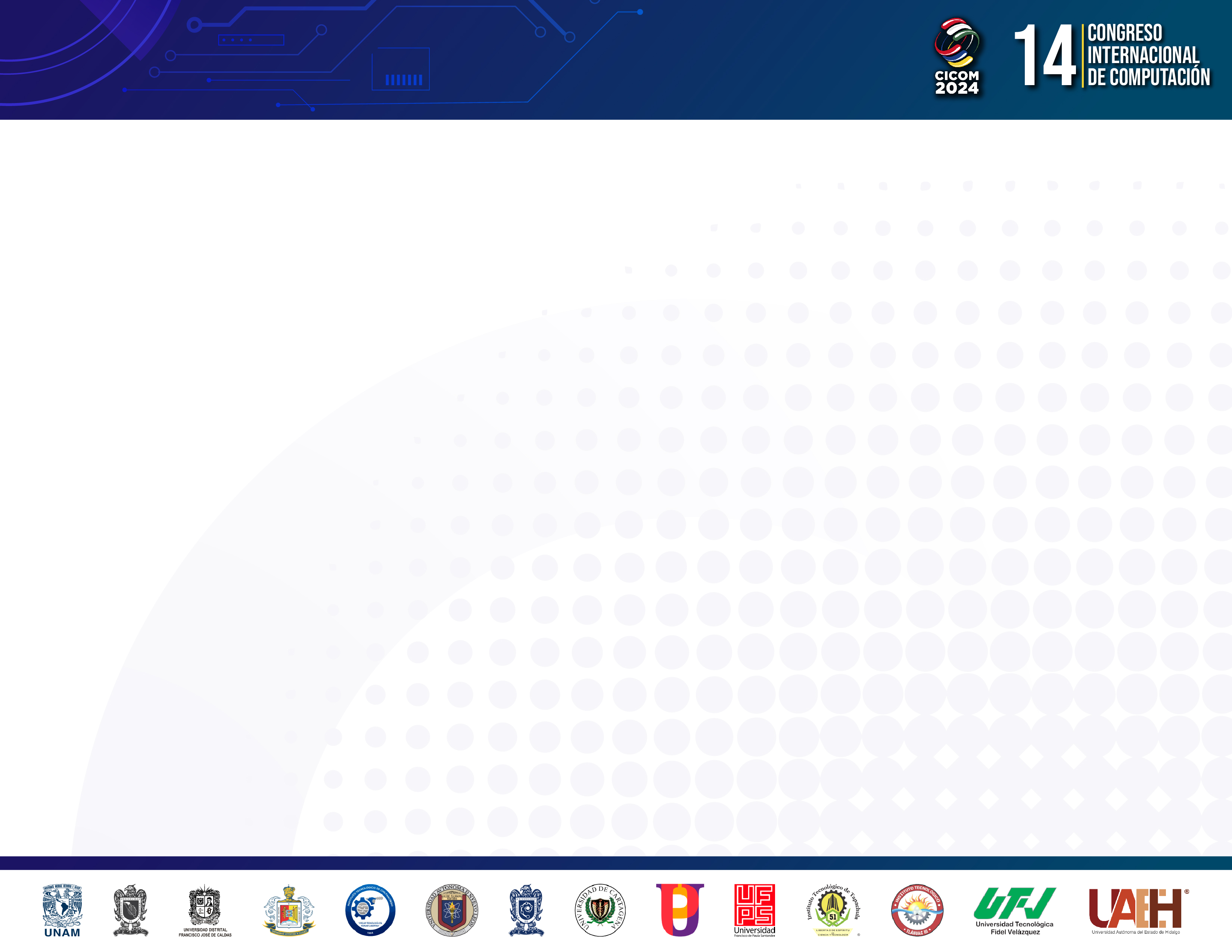 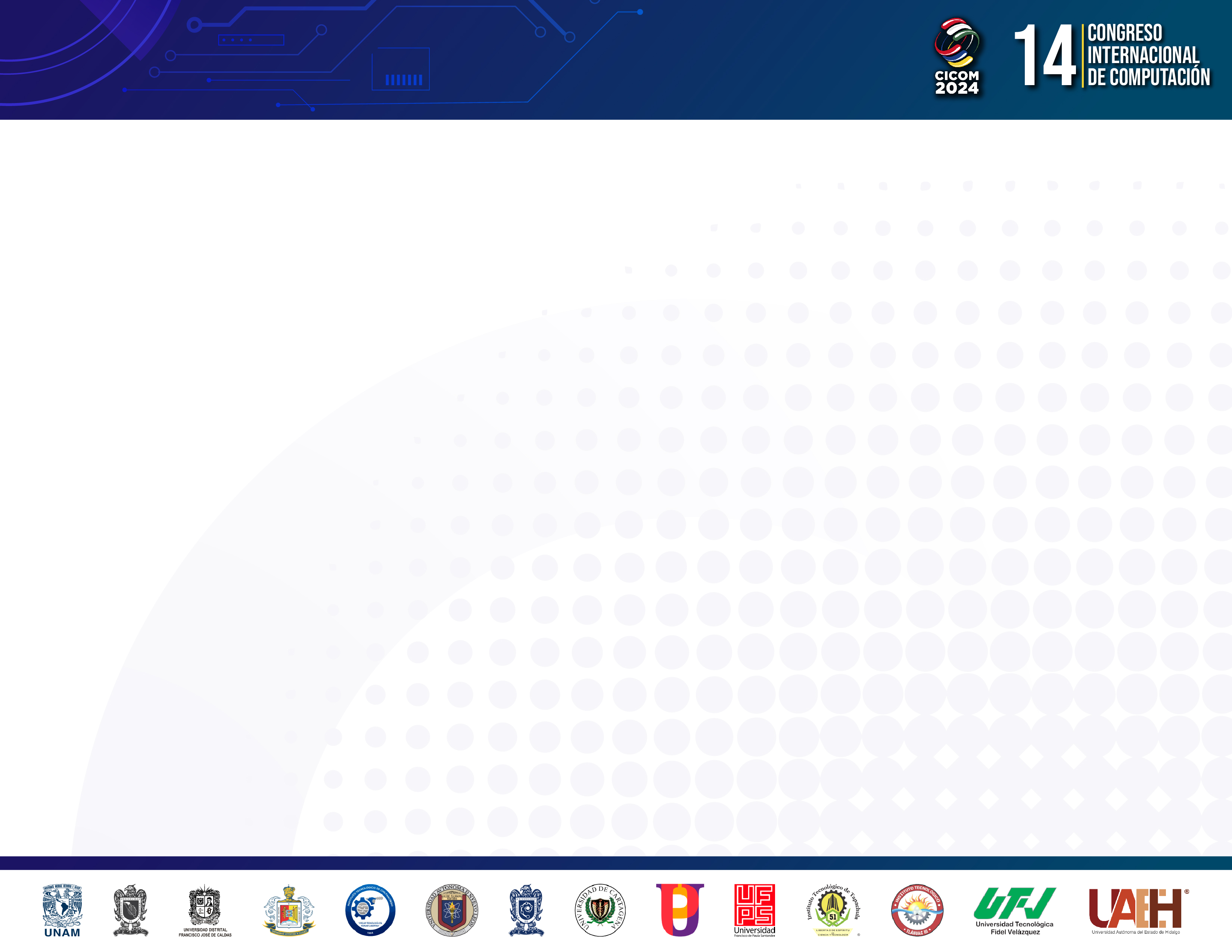 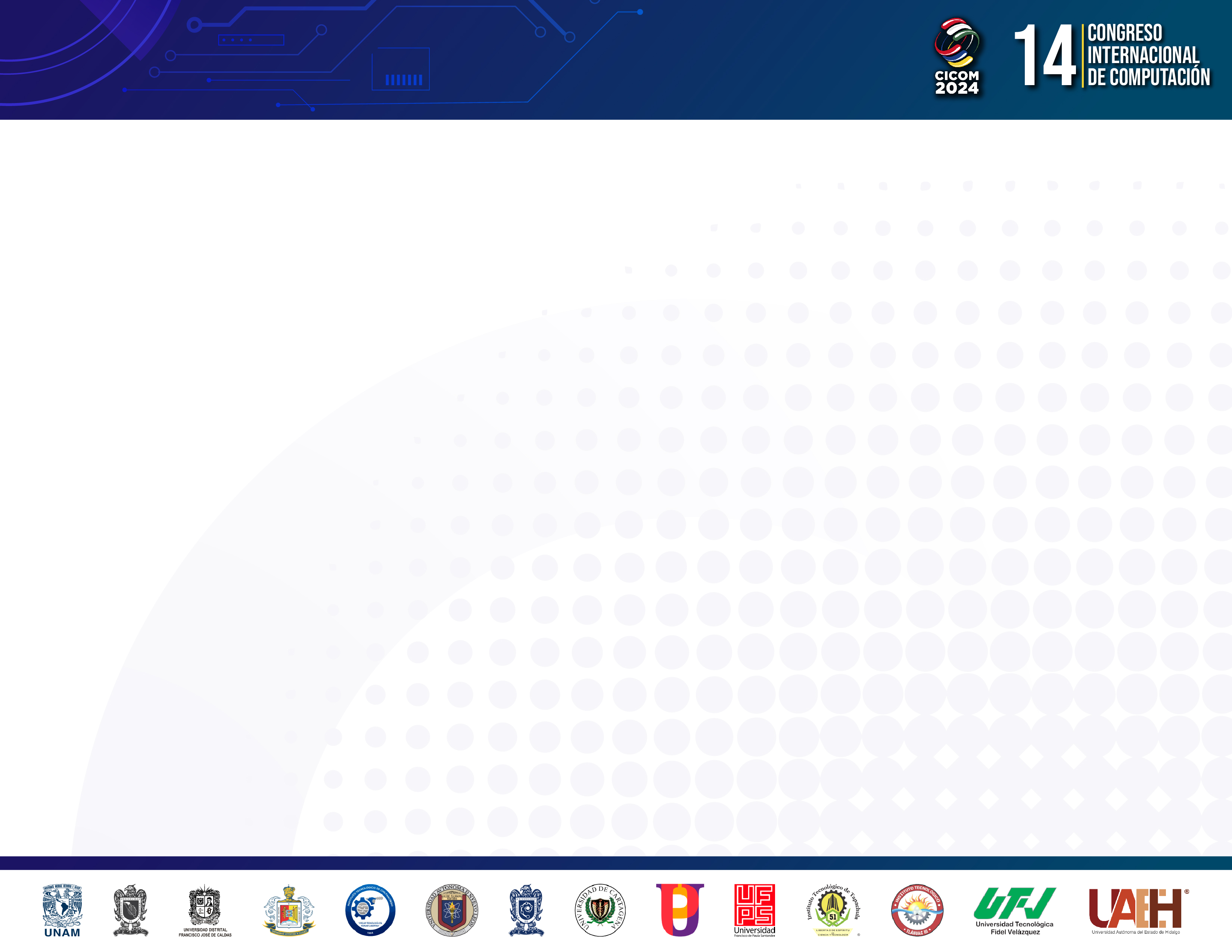